Deň Zeme                                                                                                          Tibor Moravík
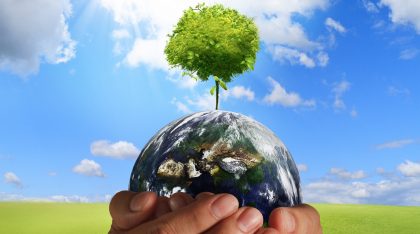 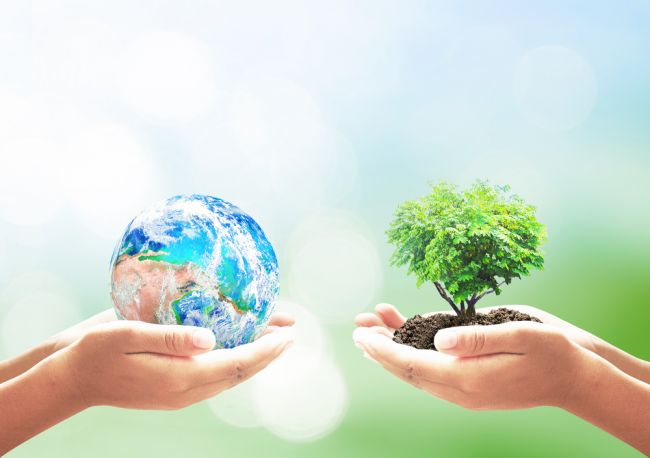 Bez prírody a jej zdrojov by ľudstvo neprežilo.
Deň Zeme vznikol ako reakcia na rozsiahle poškodzovanie životného prostredia.
Triedenie a recyklácia odpadu
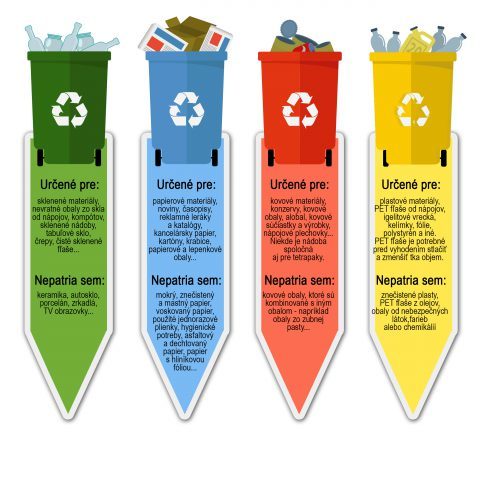 1. Minimalizujme (predchádzajme vzniku odpadu a znižujme jeho    množstvo a škodlivosť)!2. Opätovne používajme (poškodené veci opravujme, vyhýbajme sa jednorazovým výrobkom)!3. Recyklujme a kompostujme (ak už vec nie je použiteľná, odovzdávajme ju na recykláciu)!
Neznečisťujme životné prostredie!
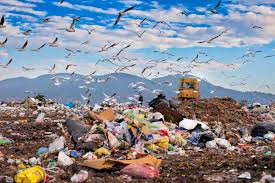 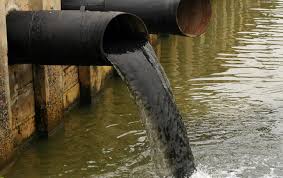 Choďme pešo, bicyklom, nie autom!
Vyzbierajme odpad v okolí!
Dajme stop plastom, použime sklenenú nádobu!
Šetrime vodou, elektrinou!
Nevypúšťajme odpadové látky do vody!
Starajme sa o rastliny a živočíchy!
Zasaďme strom!
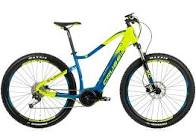 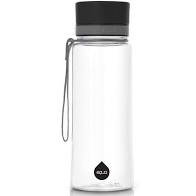 Príroda dokáže existovať bez ľudí,ľudia bez prírody existovať nemôžu.Chráňme si cenné dary prírody!